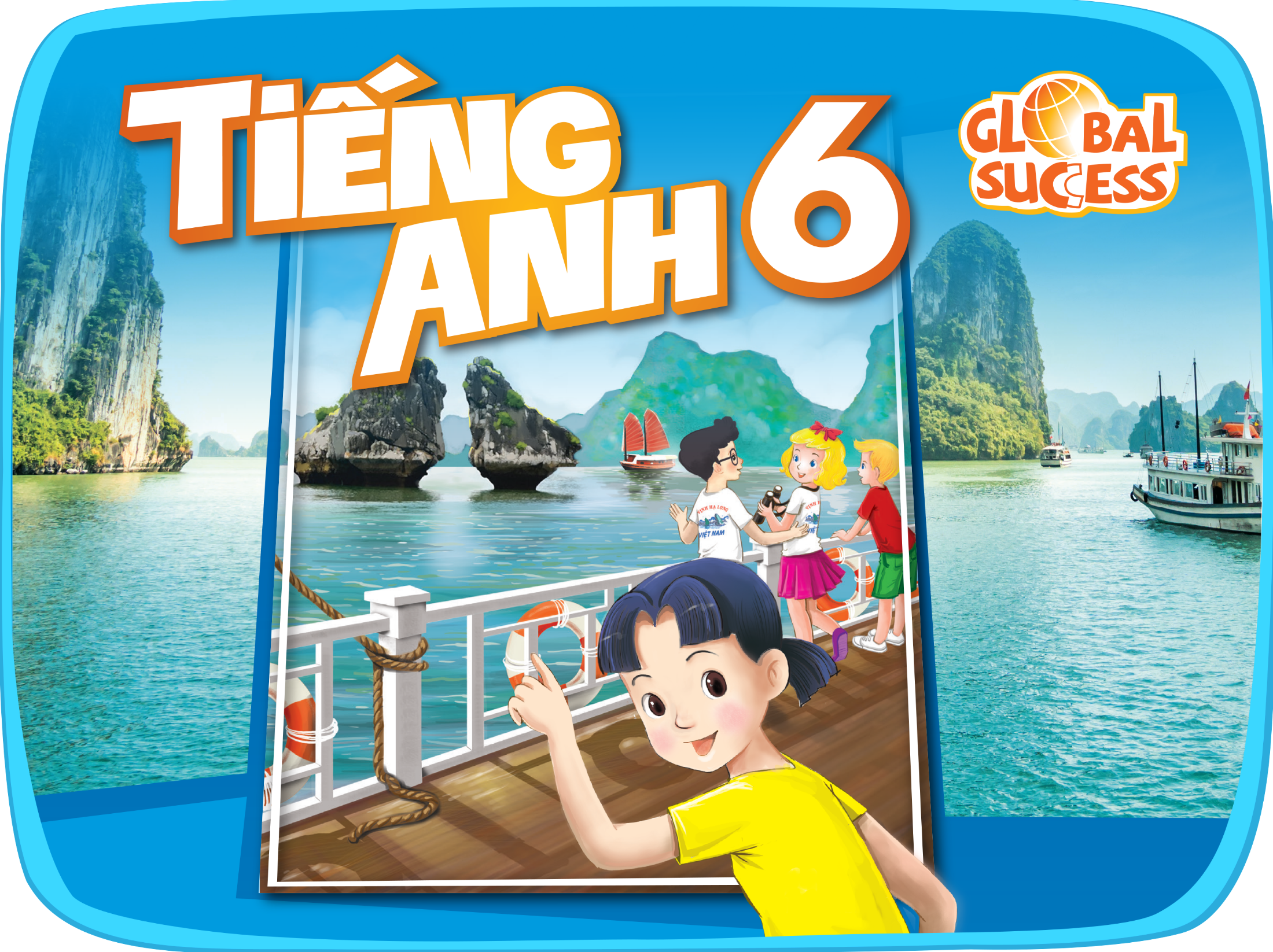 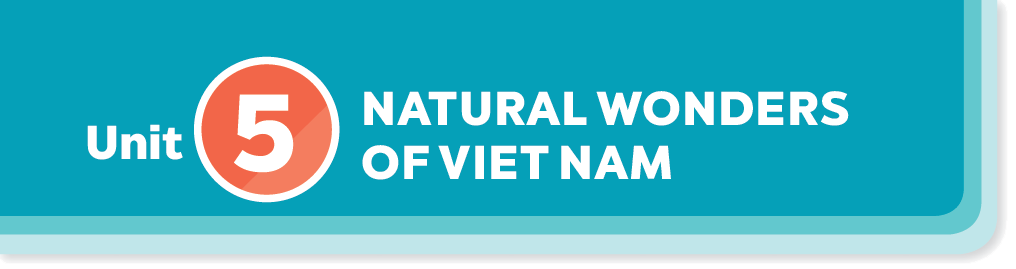 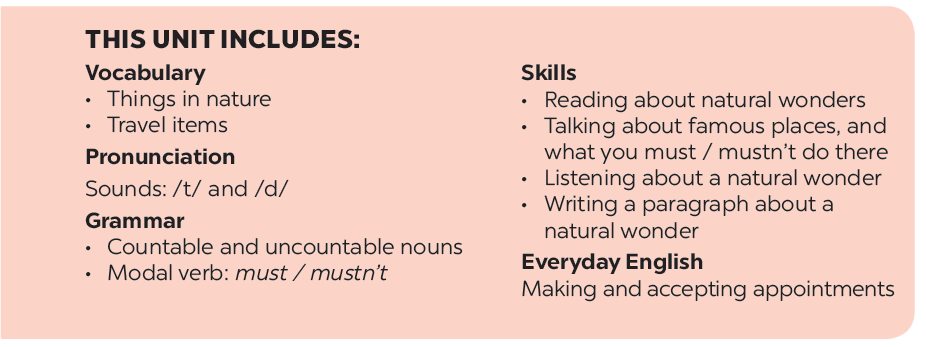 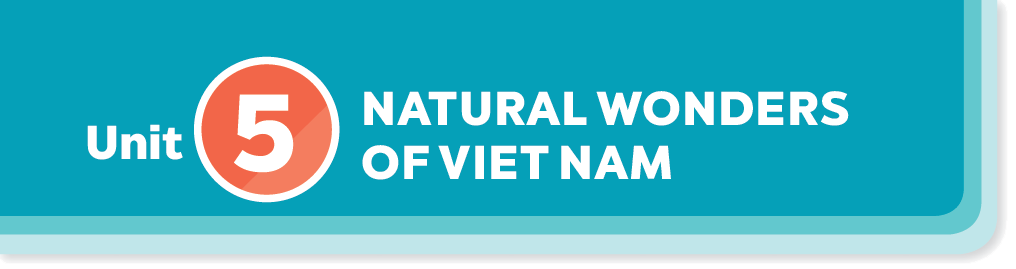 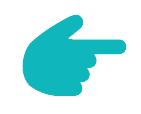 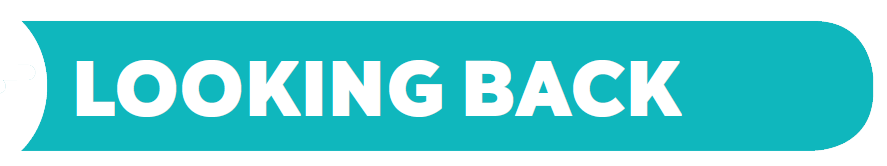 Vocabulary
Grammar
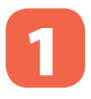 Find the mistake in each sentence and correct it.
Write the name for each picture.
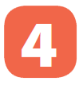 Match the name of a natural wonder in column A with a word  indicating it in column B. 1 is an example.
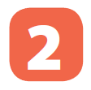 Complete the dialogue, using must or mustn’t.
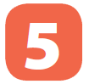 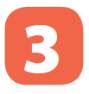 Write the words.
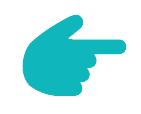 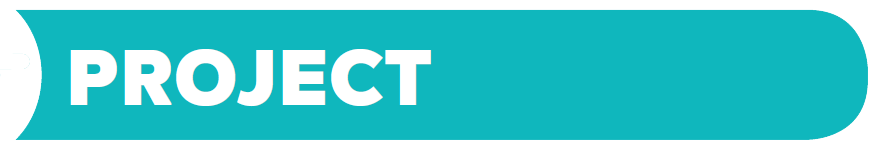 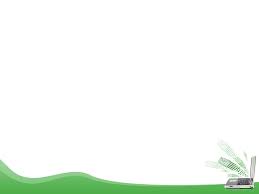 Saturday,December 11th 2021
Unit 5: NATURAL WONDERS OF VIETNAMLesson 7: Looking back and project p.56-57
I. Vocabulary.
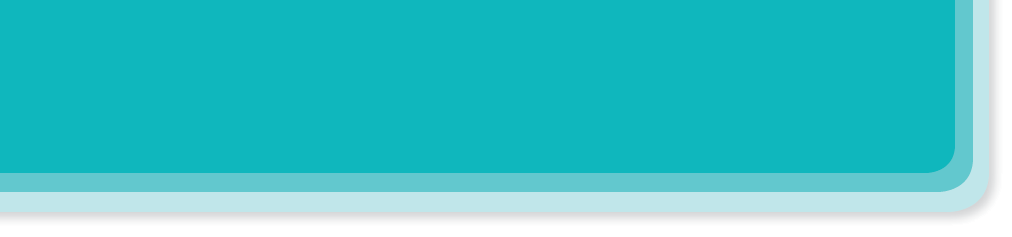 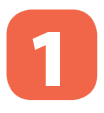 Write the name for each picture.
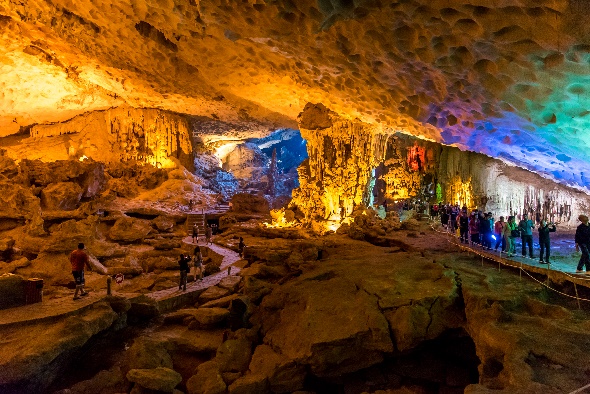 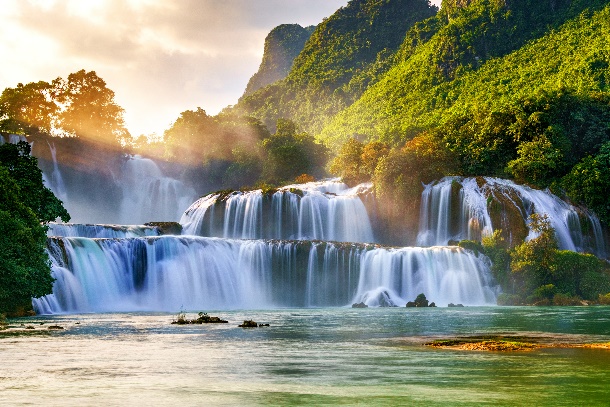 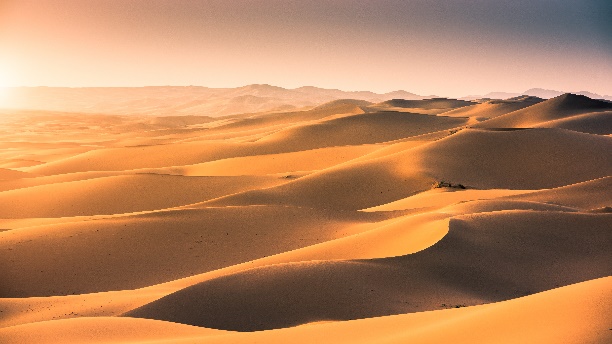 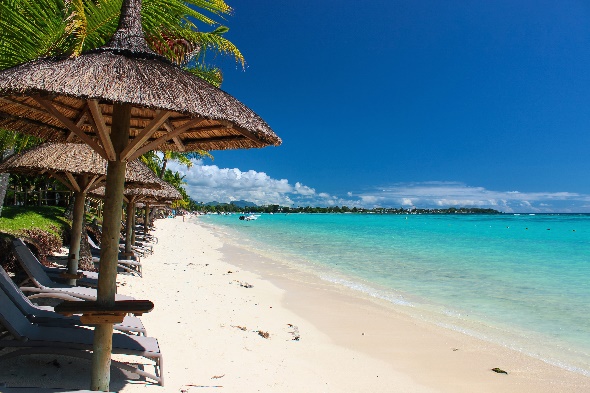 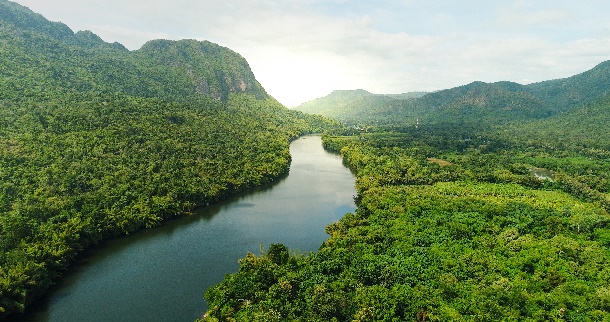 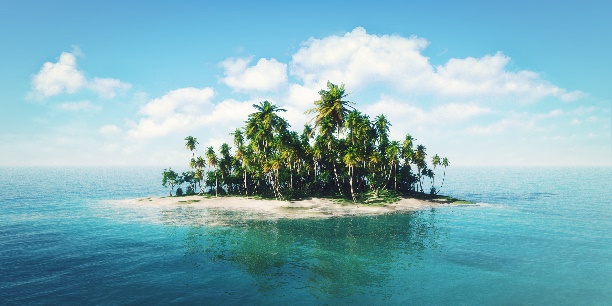 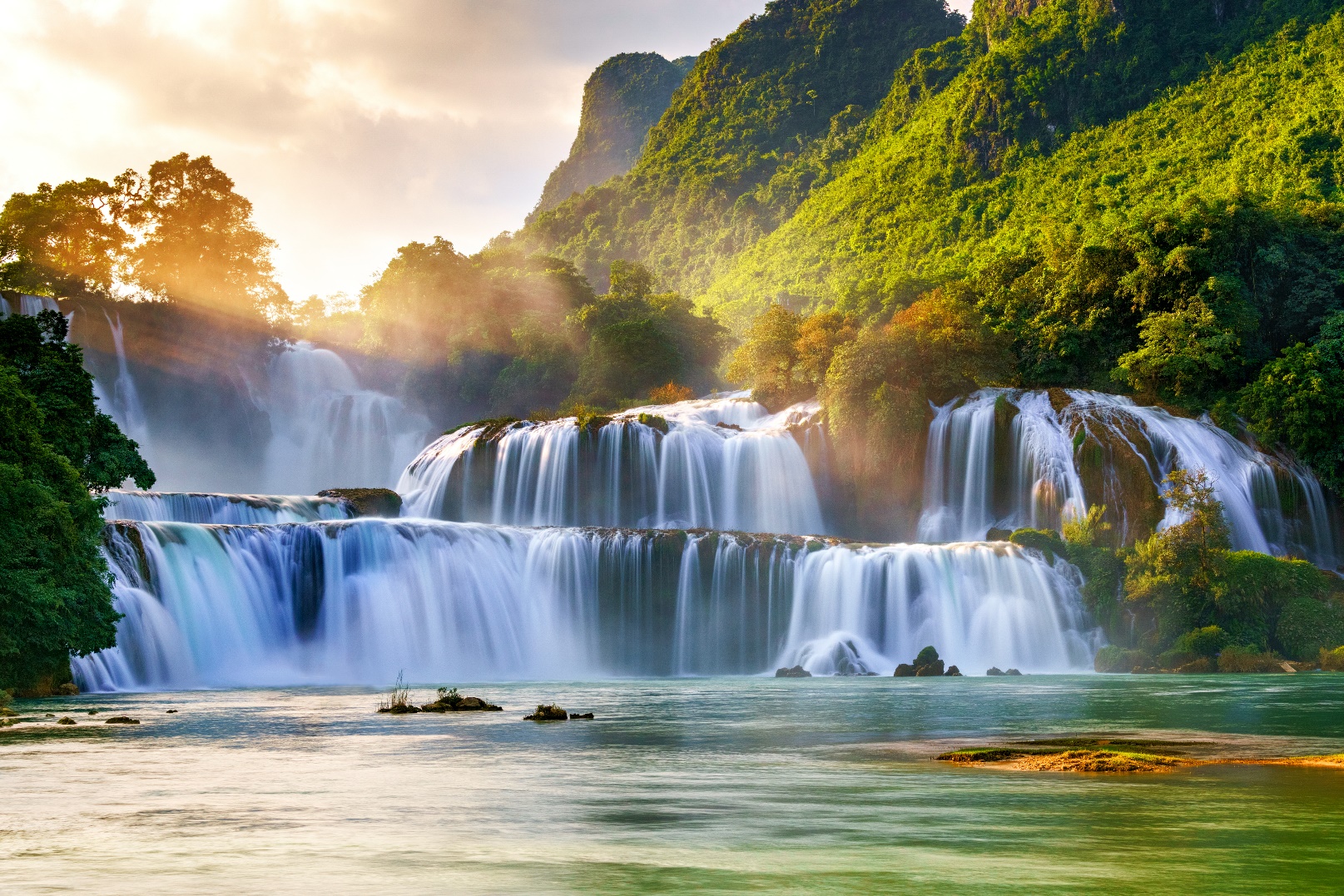 1.
1. waterfall
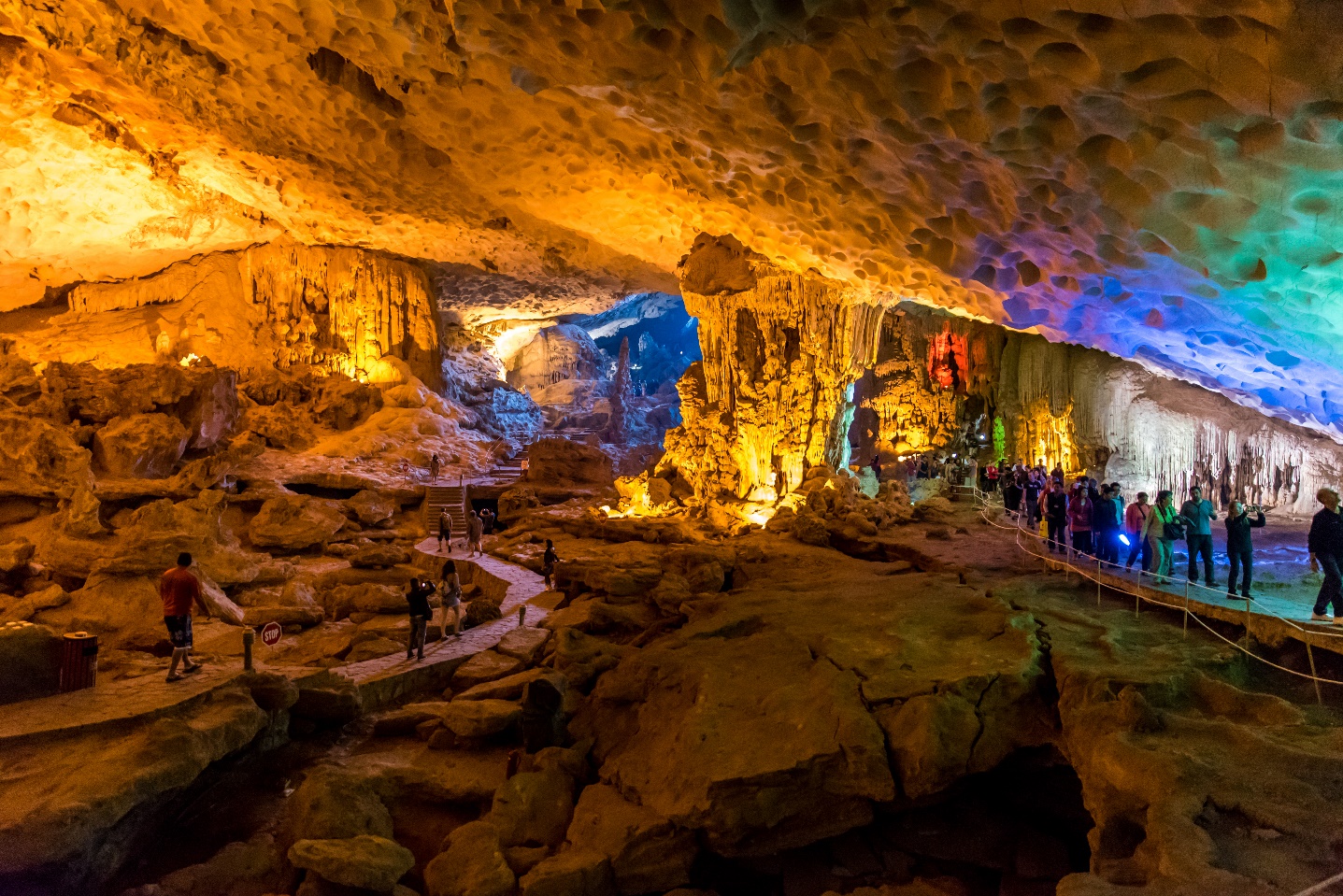 2. cave
2.
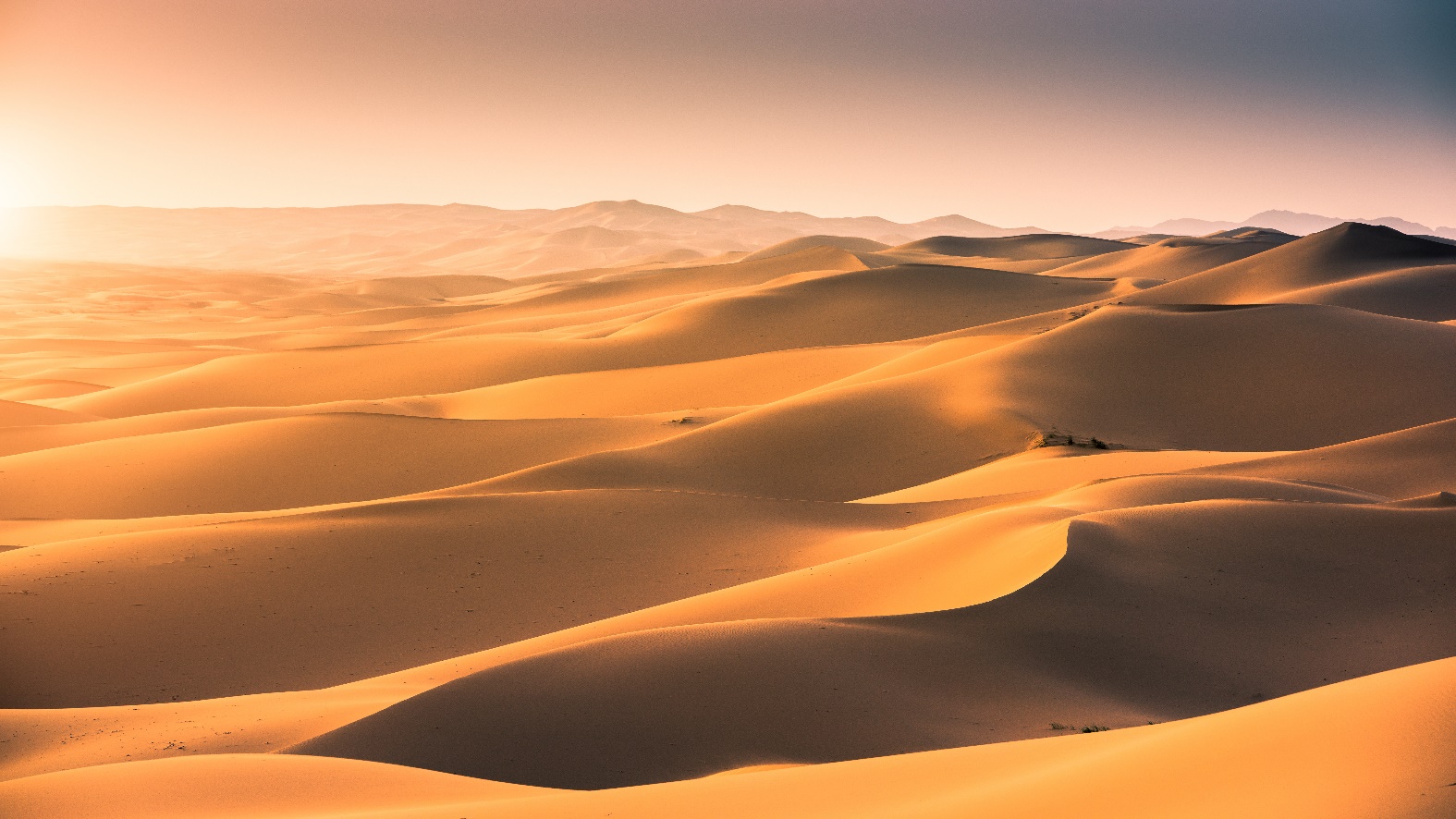 3. desert
3.
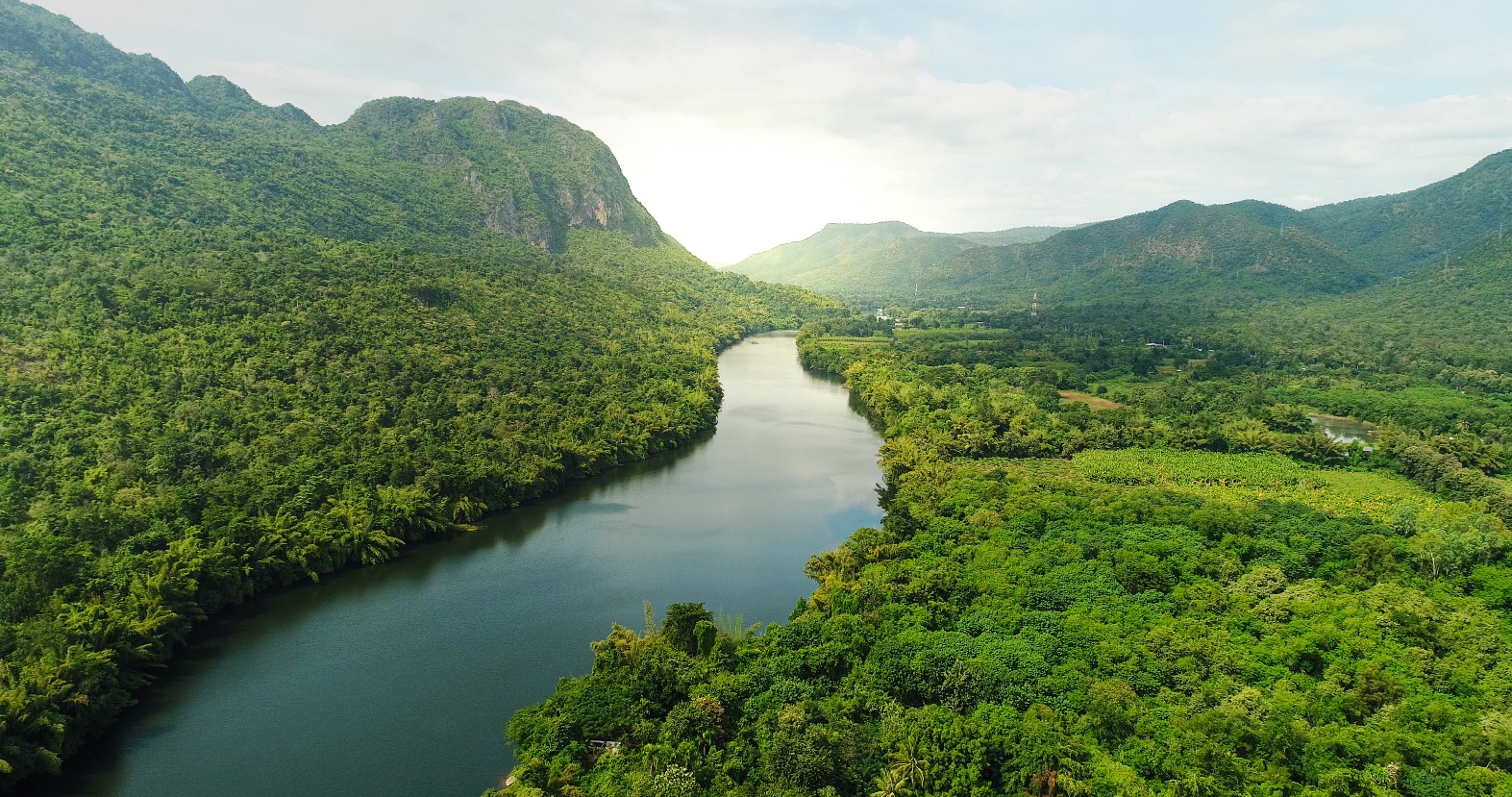 4. river
4.
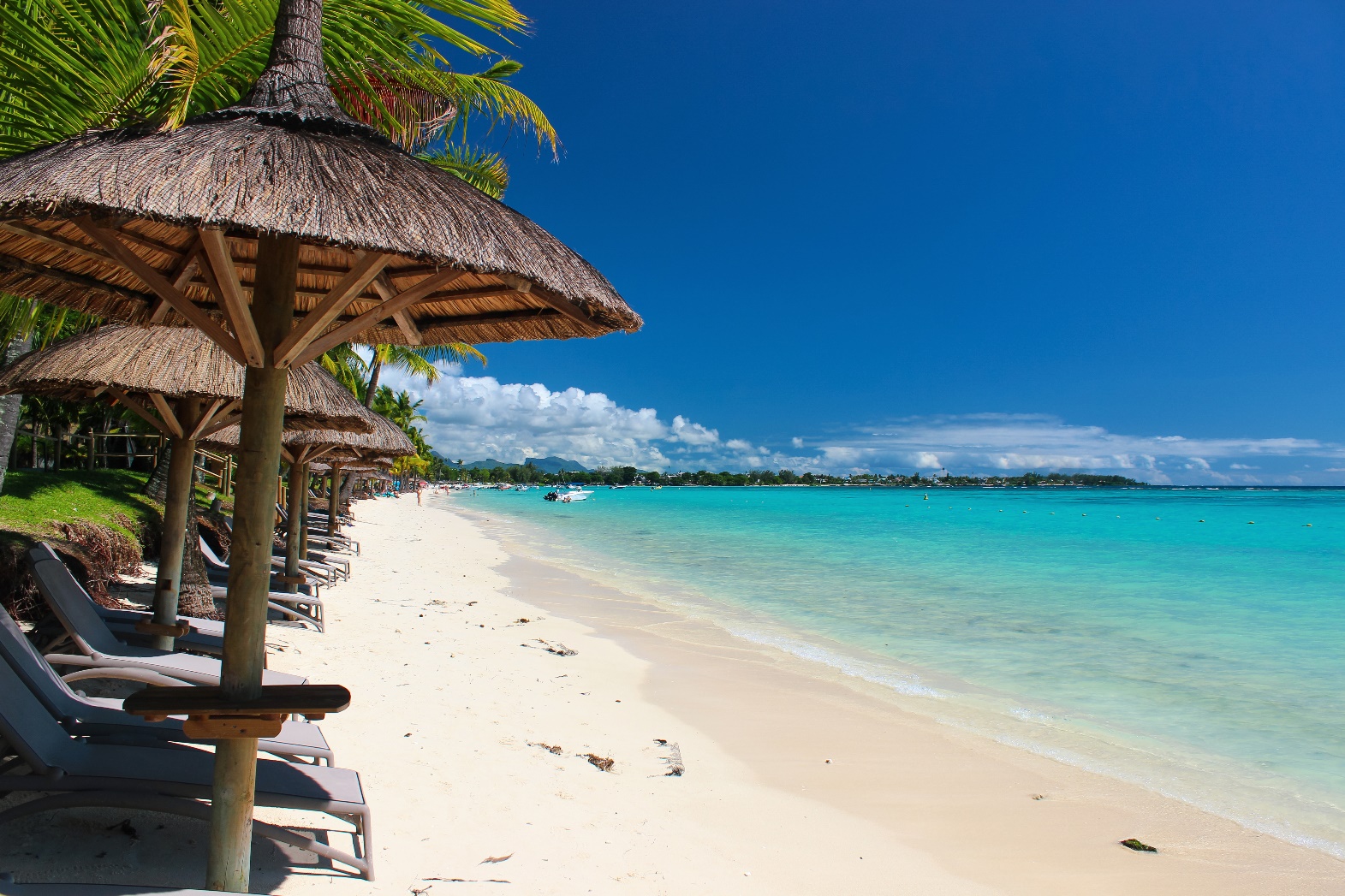 5.
5. beach
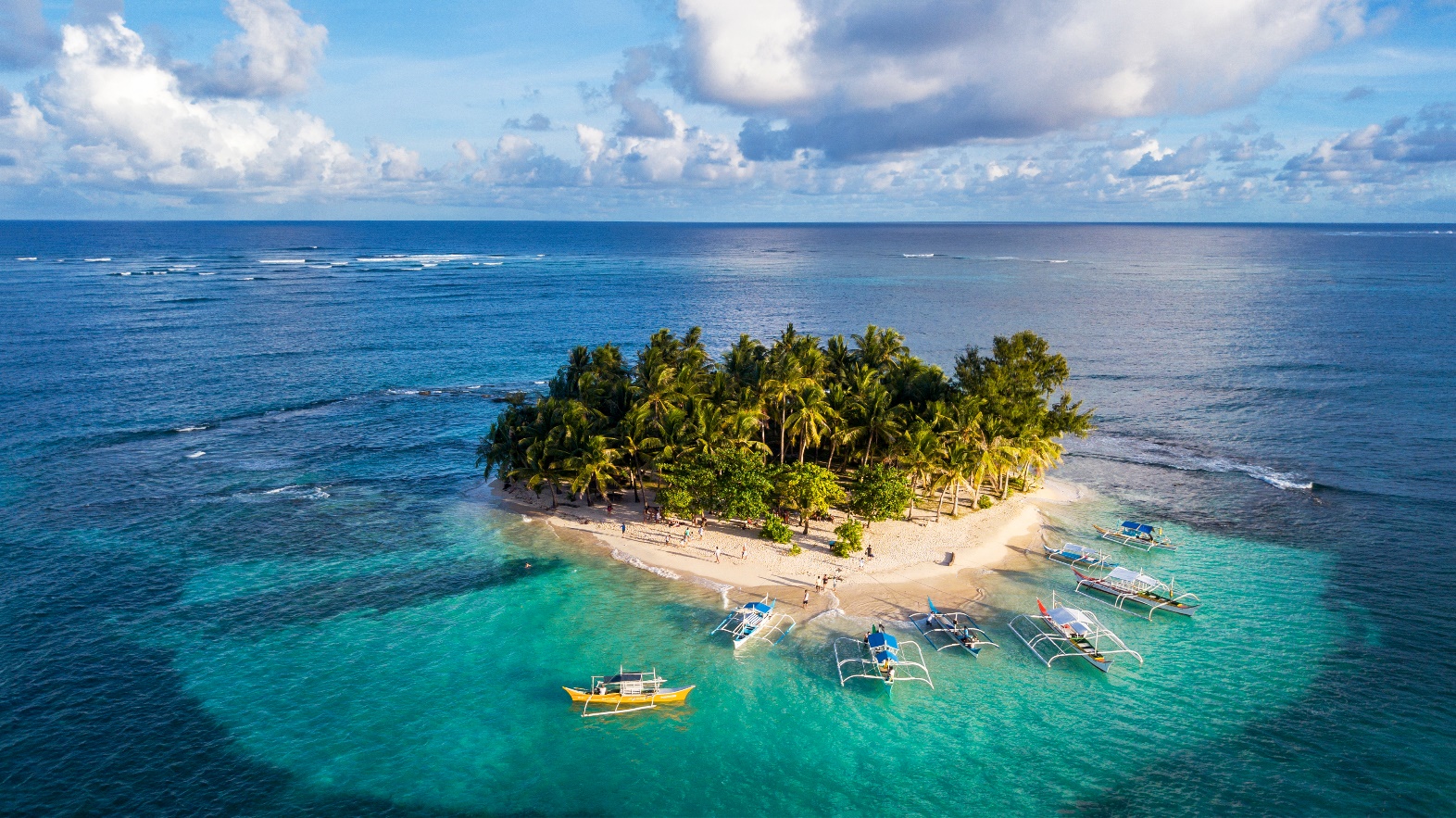 6.
6. island
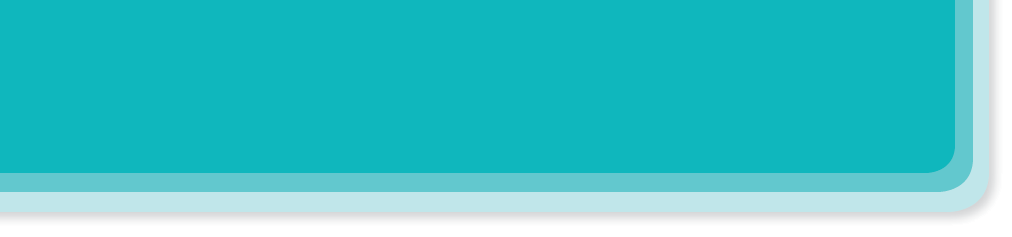 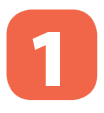 Write the name for each picture.
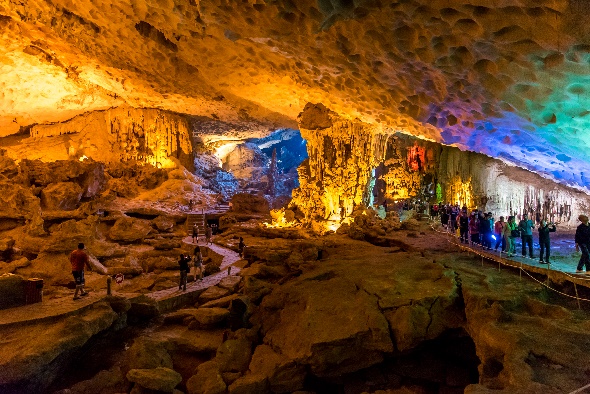 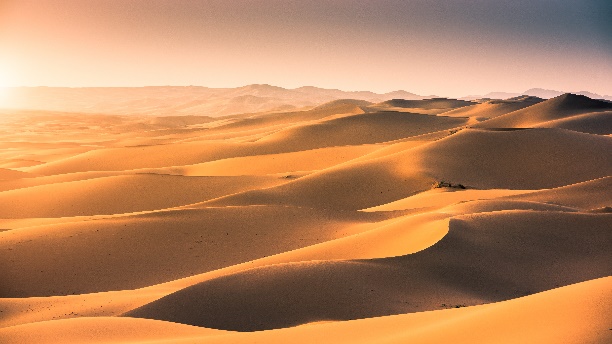 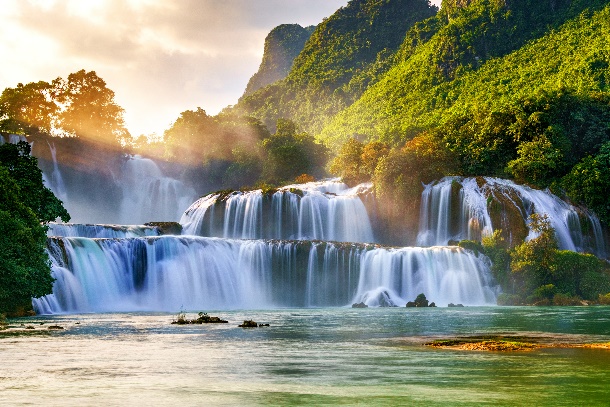 2. cave
3. desert
1. waterfall
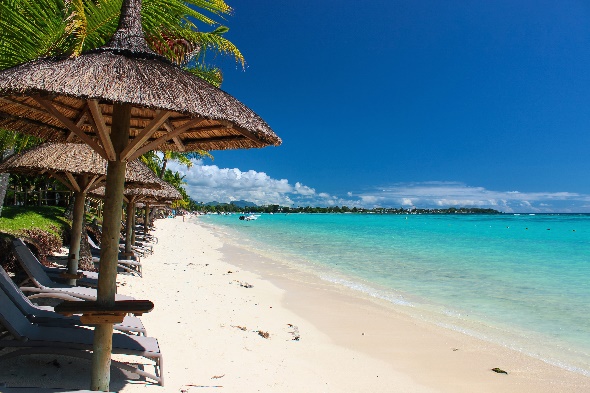 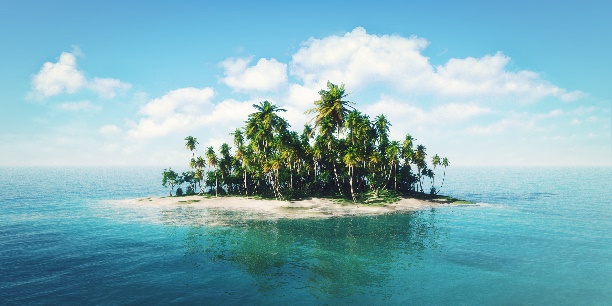 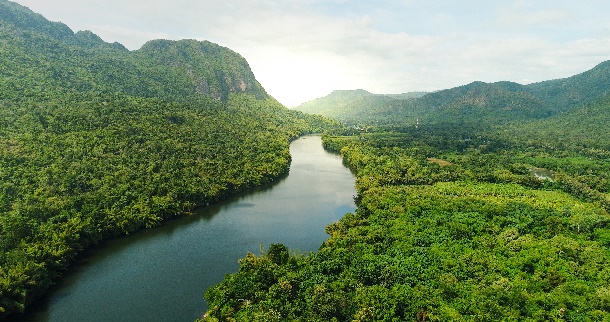 5. beach
6. island
4. river
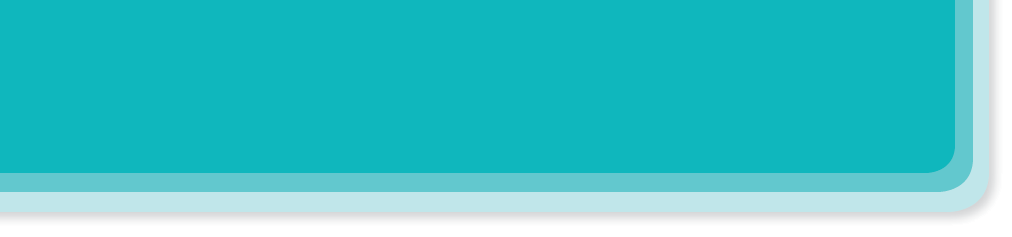 Match the name of a natural wonder in column A with a word  indicating it in column B. 1 is an example.
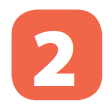 A
B
1. Fansipan
a. Bay
d. mount
2. Ban Gioc
b. Island
c. waterfall
3. Ha Long
c. waterfall
a. Bay
4. Cuc Phuong
d. mount
e. forest
5. The Sahara
e. forest
f. desert
6. Con Dao
f. desert
b. Island
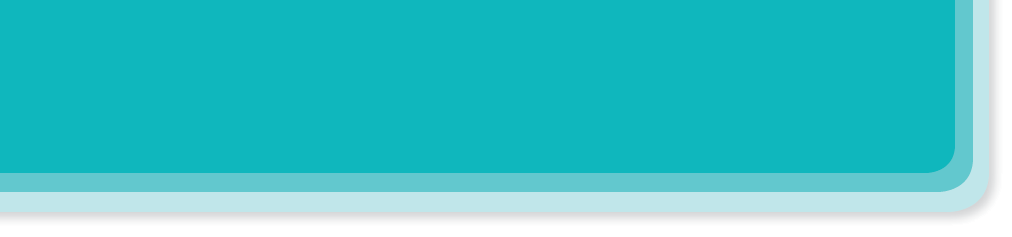 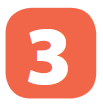 Write the words.
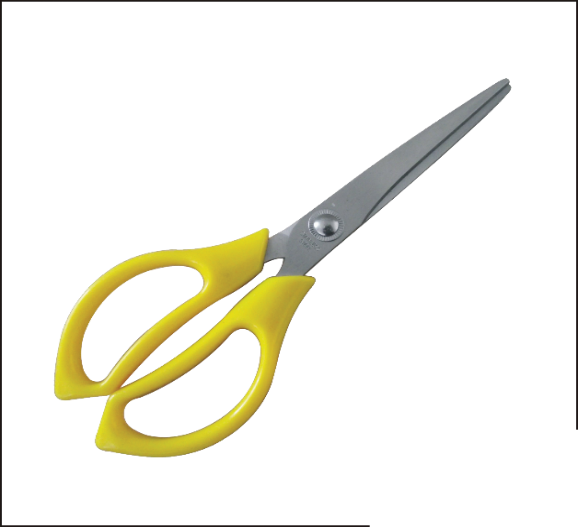 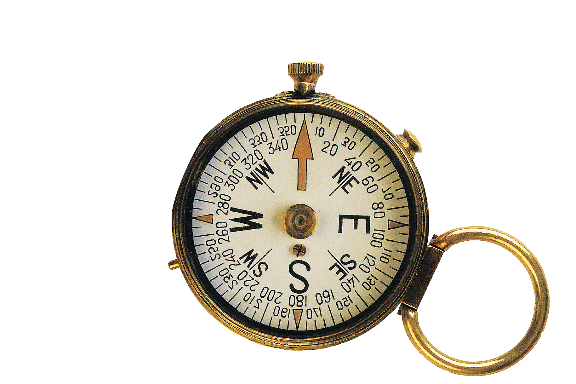 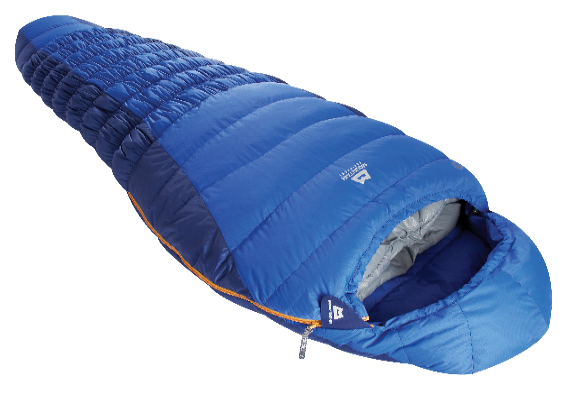 c. compass
b. sleeping bag
a. scissors
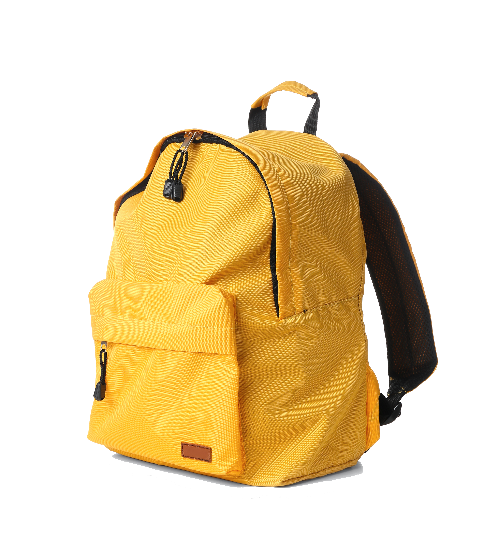 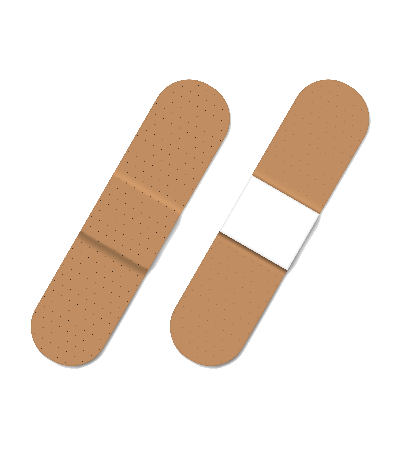 a.
b.
c.
d.
e.
e. plaster
d. backpack
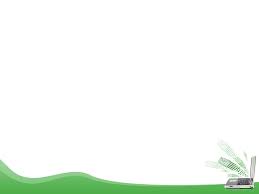 Unit 5: NATURAL WONDERS OF VIETNAMLesson 7: Looking back and project
I. Vocabulary.
II. Grammar.
Form: 
- There is   + a/an/ one + N ( đếm được số ít)
                    + some/ a little + N ( không đếm được) 
- There are + two/ some/ a few …+ N-s (đếm được số nhiều)  
How much + N (không đếm được)  + is there?
How many + N-s ( đếm được số nhiều) + are there?
=> There is/ are + số lượng  ( + Danh từ)
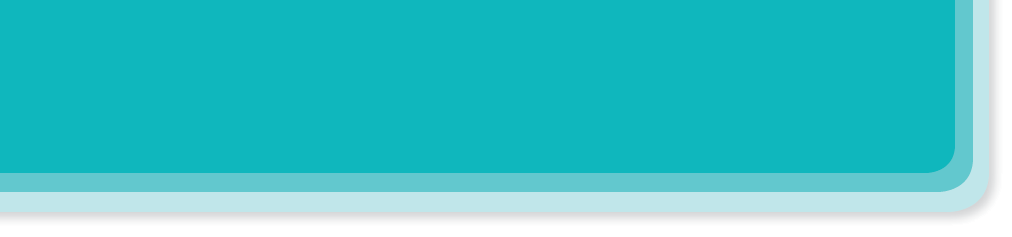 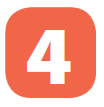 Find the mistake in each sentence and correct it.
Example:
There is some wonderful camping sites in our area.
is       are
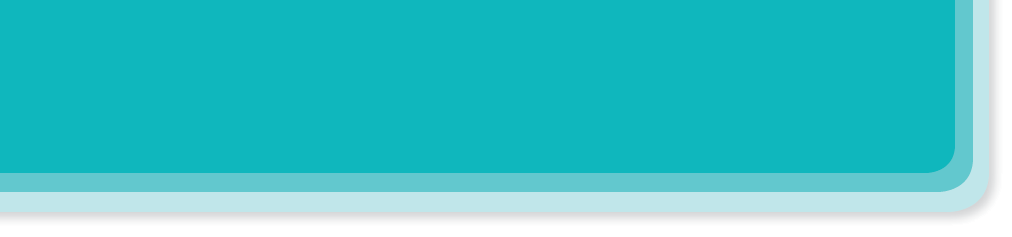 Find the mistake in each sentence and correct it.
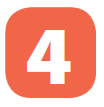 1.
How many candles is on that birthday cake?
instrument       instruments
luggages            luggage
are       is
are       is
is       are
2.
There are so much snow on the road.
There are not much milk left in the fridge.
Don’t take too much luggages on your trip.
4.
5.
Michael can play different musical instrument.
3.
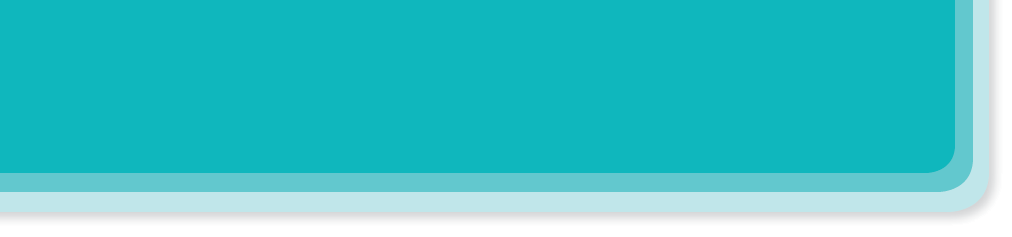 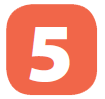 Complete the dialogue, using must or mustn’t.
It’s dangerous to go hiking there. You (1)              tell someone where you are going.
must
A:
Yes. And I (2)               take a warm coat. 
It’s very cold there.
B:
must
Right. But you (3)                  bring any heavy or unnecessary things with you.
A:
mustn’t
OK, and I (4)               take a mobile phone. It’s very important.
B:
must
A:
And you (5)               forget to bring a compass.
mustn’t
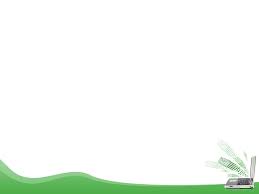 Unit 5: NATURAL WONDERS OF VIETNAMLesson 7: Looking back and project
I. Vocabulary.
II. Grammar.
III. Project.
DREAM DESTINATION
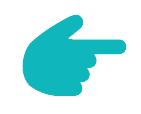 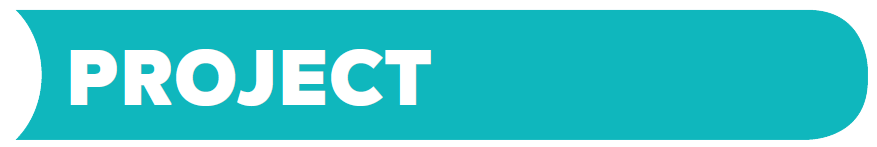 DREAM DESTINATION
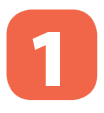 In groups, make a poster about a natural wonder you would like to visit. In the poster, draw / print a picture of the place. Then give some information about the place:
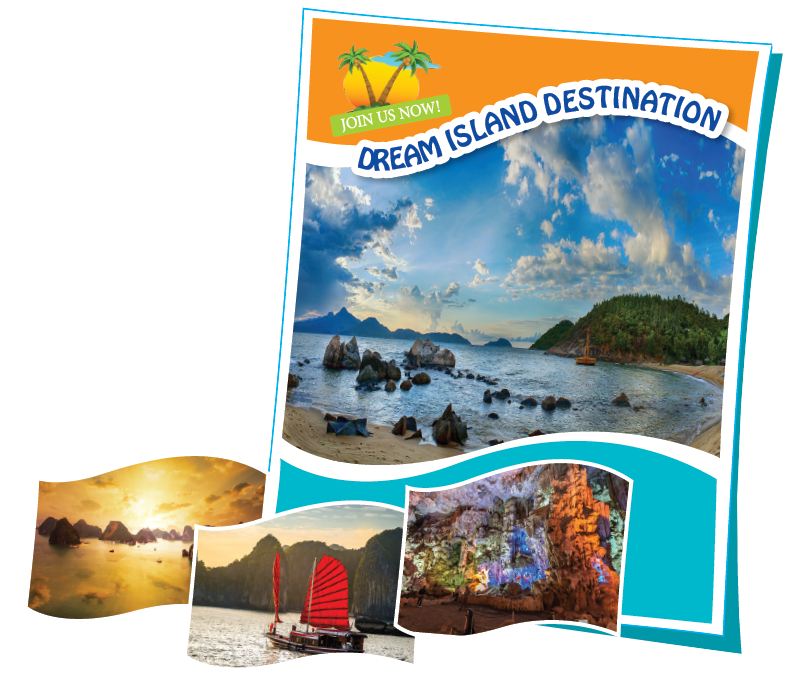 what the natural wonder is
where it is
how you can go there
what it is special about
what you can do there
…
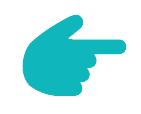 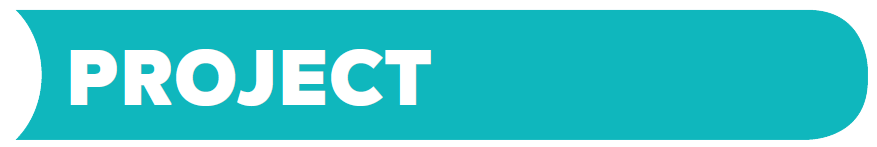 DREAM DESTINATION
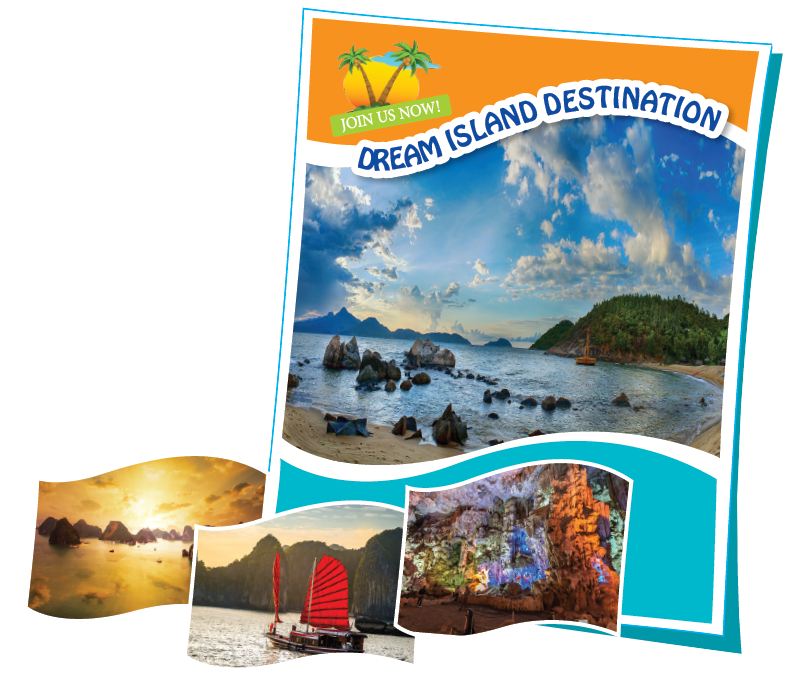 Introduce the attraction to your class.
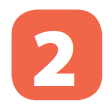 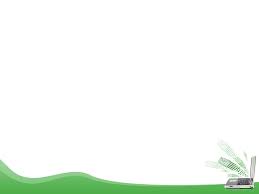 Unit 5: NATURAL WONDERS OF VIETNAMLesson 7: Looking back and project
I. Vocabulary
II. Grammar
III. Project.
IV. Home work.
- Learn by heart all VOC and grammar
- Do all exercise in your workbooks
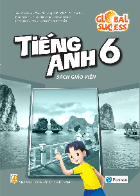 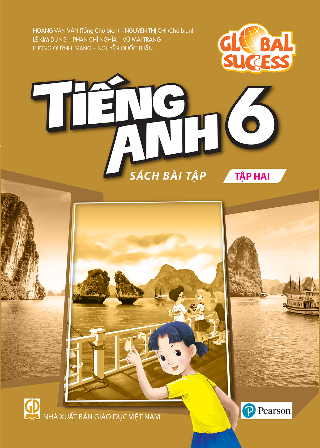 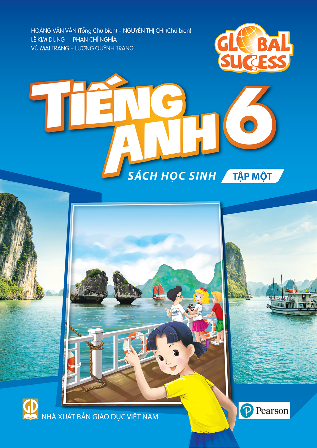 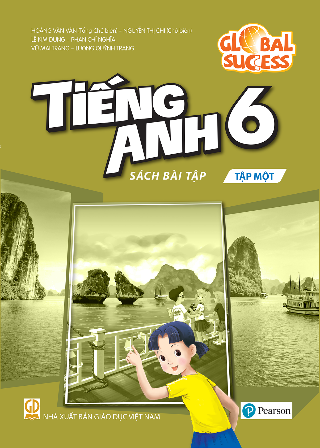 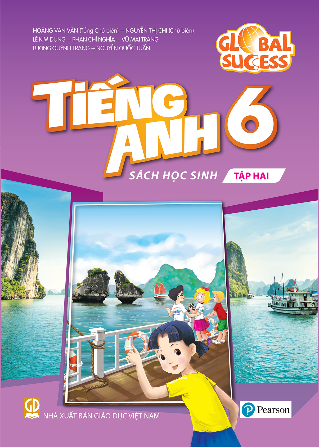